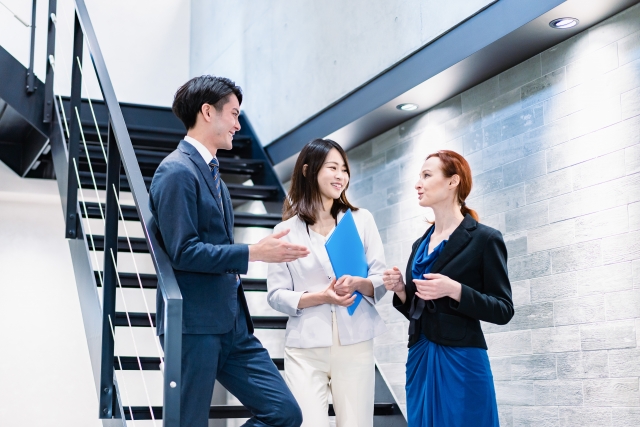 2024年 福商実務研修講座社員は宝！定着率を高めるコミュニケーション実践講座
2024年7月10日
リレーショナルパートナー　城下博美
©2024　リレーショナルパートナー　城下博美
1
スライドのみ
オリエンテーション
©2024　リレーショナルパートナー　城下博美
2
講師プロフィール　城下　博美（しろした　ひろみ）
略歴
1986年食品製造販売会社で、店舗経営者として勤務後、本部教育課に所属し、初代教育インストラクターとなる。全社的な教育研修に携わり、社員の接客接遇応対マナー教育を手掛けると同時に、社内インストラクターの育成にも貢献。会社のサービス教育体系の基礎を築く。2005年からフリーランスとして独立後、教育インストラクターとして、接客接遇マナーの分野で企業教育に従事。多方面の一般企業において、参加者のニーズを踏まえた研修を手掛けている。近年は、部下指導に対する問題解決やコーチングを取り入れた研修、職場で真に活かすことができるOJTやチームマネジメント、コミュニケーション向上のご支援が中心となっている。また、現場調査や直接での指導などを通して、実践的で細やかな教育指導にも力を入れている。単なるビジネススキルを学ぶだけでなく、研修後の行動変革を念頭に入れた教育を実施し、多くのリピートを頂いている。
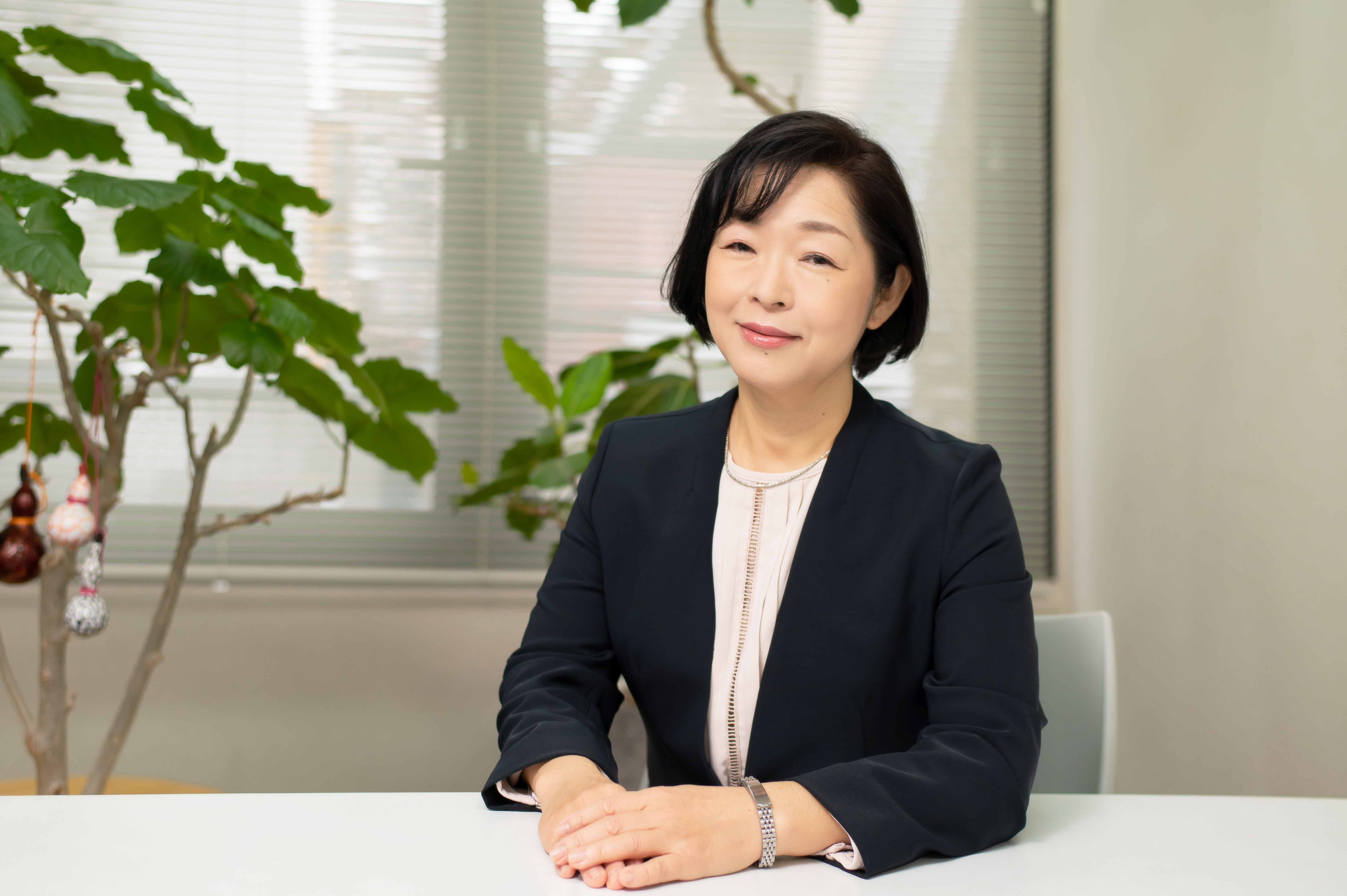 専門分野
■ビジネスマナー
■コミュニケーション
■思考系
■マネジメント
■顧客満足
■クレーム対応
■部下育成
■コーチング
■コンプライアンス
■販売スタッフ現場指導
■ユニバーサルサービス
■DiSCコミュニケーション
■カスタマーハラスメント
■シニア職員のモチベーション向上
－保有資格―
■NPO法人国際メンターシップ協会　アソシエートメンター
■HRDグループ　DiSC認定コンサルタント　
■特定非営利活動法人　日本ファシリテーション協会　会員　　　
■公益財団法人ケアフィット共育機構　
　　サービス介助士イン ストラクター
研修・コンサルティング実績（一部抜粋）
【金融【製造業】
■麻生セメント株式会社　　
■株式会社エクシス　　
【サービス・販売】
■JR博多シティ　■JR九州ビルマネジメント
■株式会社にしけい
■トヨタカローラ福岡株式会社
【エネルギー事業】
■株式会社新出光　 　■西部ガス株式会社　
■九州電力株式会社　■九電テクノシステムズ株式会社
■株式会社エネサンス九州  　■株式会社九電工
■西部ガスカスタマーセンター株式会社
【情報通信事業】
■株式会社ＮＴＴドコモ　■株式会社ドコモCS九州
■福岡ソフトバンクホークス株式会社
【金融事業】
■九州労働金庫　■ＪＡ八女　■筑邦銀行
■JA熊本経済連　
■株式会社九州リースサービス
【不動産・物品賃貸業】
■積水ハウス
©2024　リレーショナルパートナー　城下博美
3
カリキュラム
研修の目的
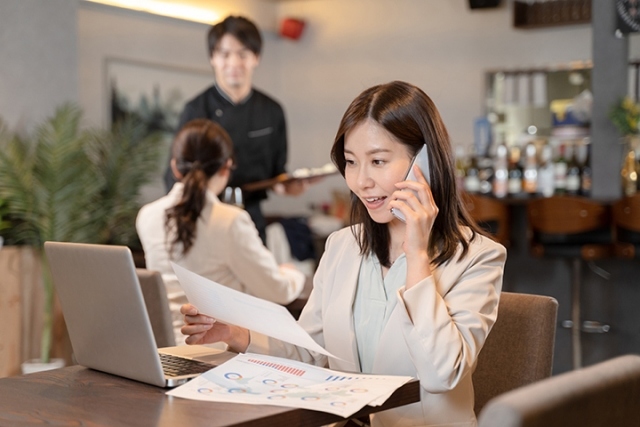 ①若手人材が仕事へ期待することや辞める理由の傾向を把握する
②上司先輩として、若手人材のモチベーションを高め、関係構築のポイントを習
   得・体現する
③社員のエンゲージメントを高め、定着率と効率性を高めるチーム作りを理解し、
　 実践に活かす行動を起こす
©2024　　リレーショナルパートナー　城下博美
©2024　リレーショナルパートナー　城下博美
4
[Speaker Notes: 7，5時間=450分]
自己紹介　Good＆New
最近（直近１週間）あった良いこと
　　　　　　　（仕事orプライベート）をグループで共有
《進め方》
・トップバッターを誕生日で決める（１０秒間で）
　今日を起点にして、一番早く誕生日が来る方がトッップバッターです！
・自己紹介の後に、最近あった良いことを話す
・１人終わるごとに、全員で拍手👏👏👏
・時計回りで、次の方へ
©2024　リレーショナルパートナー　城下博美
5
若手人材の早期離職に関する
　現状を理解しよう
©2024　リレーショナルパートナー　城下博美
6
若手人材の現状
Q:皆さまの会社において、若手人材の課題は
　　 　　どのようなことがありますか？
©2024　リレーショナルパートナー　城下博美
7
Z世代の特徴
Z世代への支援
Z世代の特徴
怒られなれていない
会話するときは、
「傾聴」姿勢を忘れない
転職に抵抗がない
SNSによるオープン
コミュニケーション
担当する仕事の目的を
明確にする
プライベート重視
日々の成長を
褒める・感謝する
多様性を受け入れる
タイパ重視
©2024　リレーショナルパートナー　城下博美
8
若手人材の早期離職にまつわる現状
新入社員の３人に1人は、３年以内に仕事を辞める

　　　　　就職後3年以内の離職率
　　　　　　　大卒　32.8％　　　　　高卒　39.5％
　　　　　　　短大等卒　43.0％　　中学卒　59.8％
　　　　　　
　　　　　　　　　　
　　　　　　　　　　　厚生労働省　新規学卒者3年後以内離職率　資料より抜粋
©2024　リレーショナルパートナー　城下博美
9
定着率高く、育っていた条件
長期雇用
年功序列
上司先輩との時間の共有
©2024　リレーショナルパートナー　城下博美
10
現在の若手人材の早期離職の理由
若手社員が早期に辞める理由トップ5
　　　１．キャリアパスの不明確さ
　　　　　　　自分の将来が見えない、会社で成長が期待できないと感じるなど
　　　　　 　　
　　　 　2．仕事の過重負担とストレス
　　　　    　過度な労働時間や過大な業務量、プレッシャーの強い職場環境
　　　　　　　での大きなストレス

　 　　  3．不十分なサポートと教育
　　　　　　　入社後の研修や指導が不十分なことが原因で、業務を遂行する
　　　　　　　自信が持ない
©2024　リレーショナルパートナー　城下博美
11
現在の若手人材の早期離職の理由
4．企業文化や職場の雰囲気に合わない
　　　　　　　企業の価値観や文化が違うと自分と合わないと感じることで、
　　　　　　　職場に居心地の悪くなり、転職を考え始めることが多い
　　　　　　　チームとの相性や職場の雰囲気も大きな要因
　　
　　　　5．給与や待遇の不満
　　　　　　  成果や努力に見合わない給与や昇進の遅れ、福利厚生の不備
　　　　　　　などは大きな不満になる
　　　　　　  特に、他社・他者と比較して待遇で見劣りする場合、転職を検討
　　　　　　　する動機になる
©2024　リレーショナルパートナー　城下博美
12
若手人材の早期離職
Q:ここまでの情報を聞いて、どのように感じますか？
Q:若手人材が早期退職することの会社にとっての
　　デメリットは何ですか？
©2024　リレーショナルパートナー　城下博美
13
若手人材の早期離職による企業の影響
１．コストの増加
若手社員の採用、トレーニング、育成にかかったコストが無駄になるだけでなく、新たな人材を採用し、、同じプロセスを繰り返すためのコストも増加する。
２．知識の損失と生産性の低下
企業は、退職した若手社員が持つ専門知識やスキルを失うことになる。また、生産性が低下し、品質の低下など、業績にも影響が出る。
©2024　リレーショナルパートナー　城下博美
14
若手人材の早期離職による企業の影響
３．企業文化とモラルの低下
若手社員の早期退職が続くと、残った社員のモラルが低下する。また、若手人材が企業に長く留まらないという風潮が広がると、新たな採用や社員の定着がますます難しくなる。
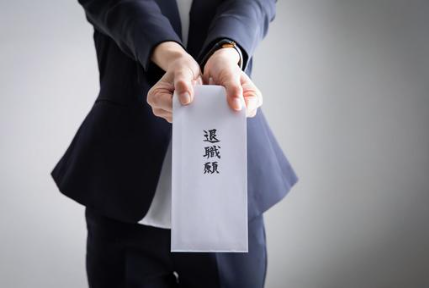 ©2024　リレーショナルパートナー　城下博美
15
従業員のエンゲージメントが注目される理由
エンゲージメントとは
従業員の「組織が目指す姿」や「自分自身の仕事」に対する熱意・貢献意欲のことです。

「従業員満足」が従業員の組織に対する満足度を測る指標であるのに対し、「従業員エンゲージメント」は組織への信頼度や仕事に対する熱意など、従業員と組織の関係性を広範囲に計測できることや、人的資本経営への取り組みが必要になってきていることから、近年、重要視されています。
©2024　リレーショナルパートナー　城下博美
16
従業員のエンゲージメントが注目される理由
理念・戦略・仕事の資源
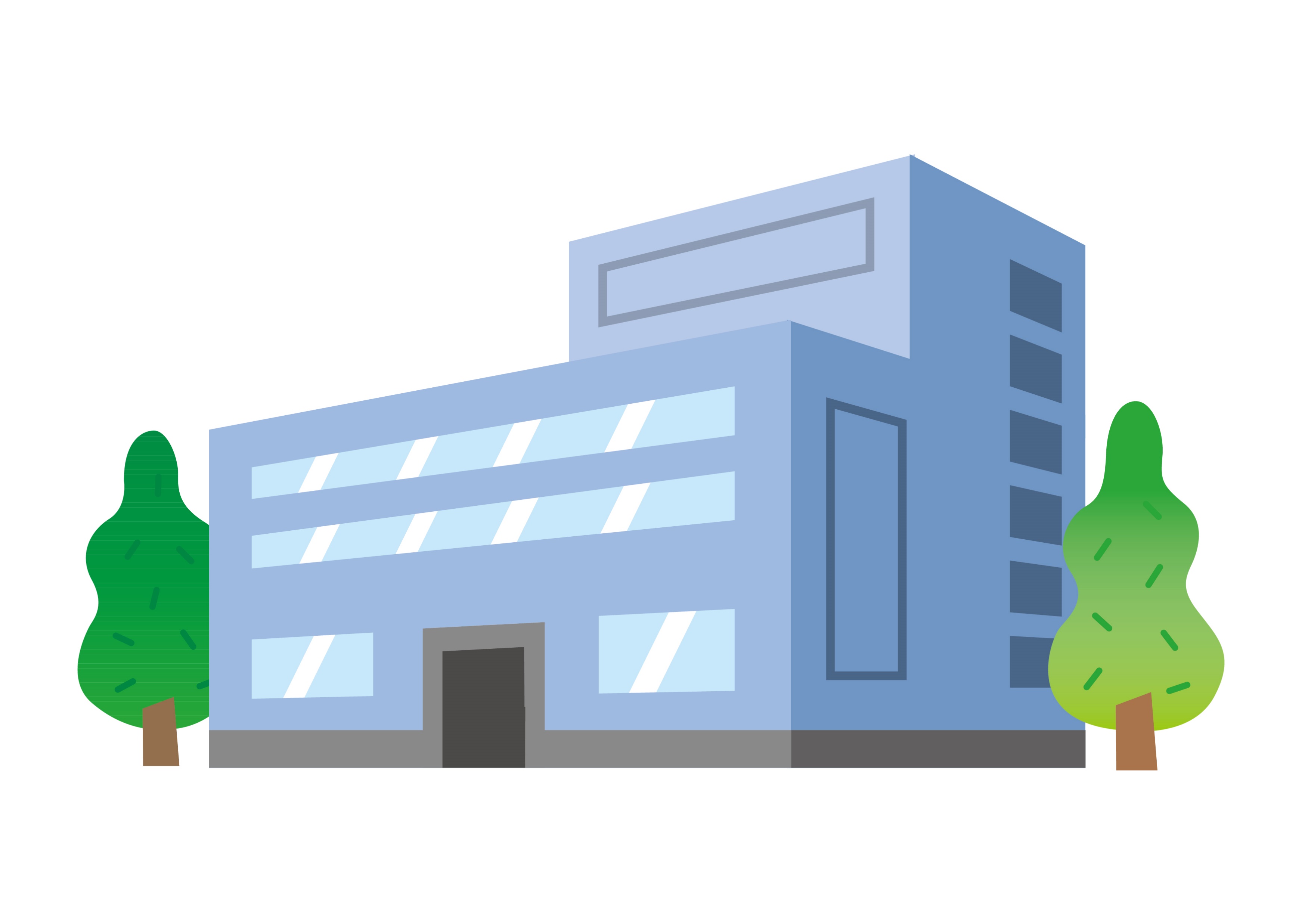 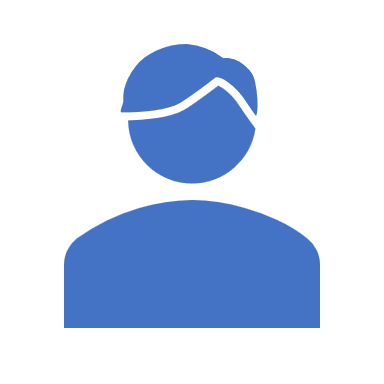 信頼
方向性への共感・貢献意欲・
帰属意識
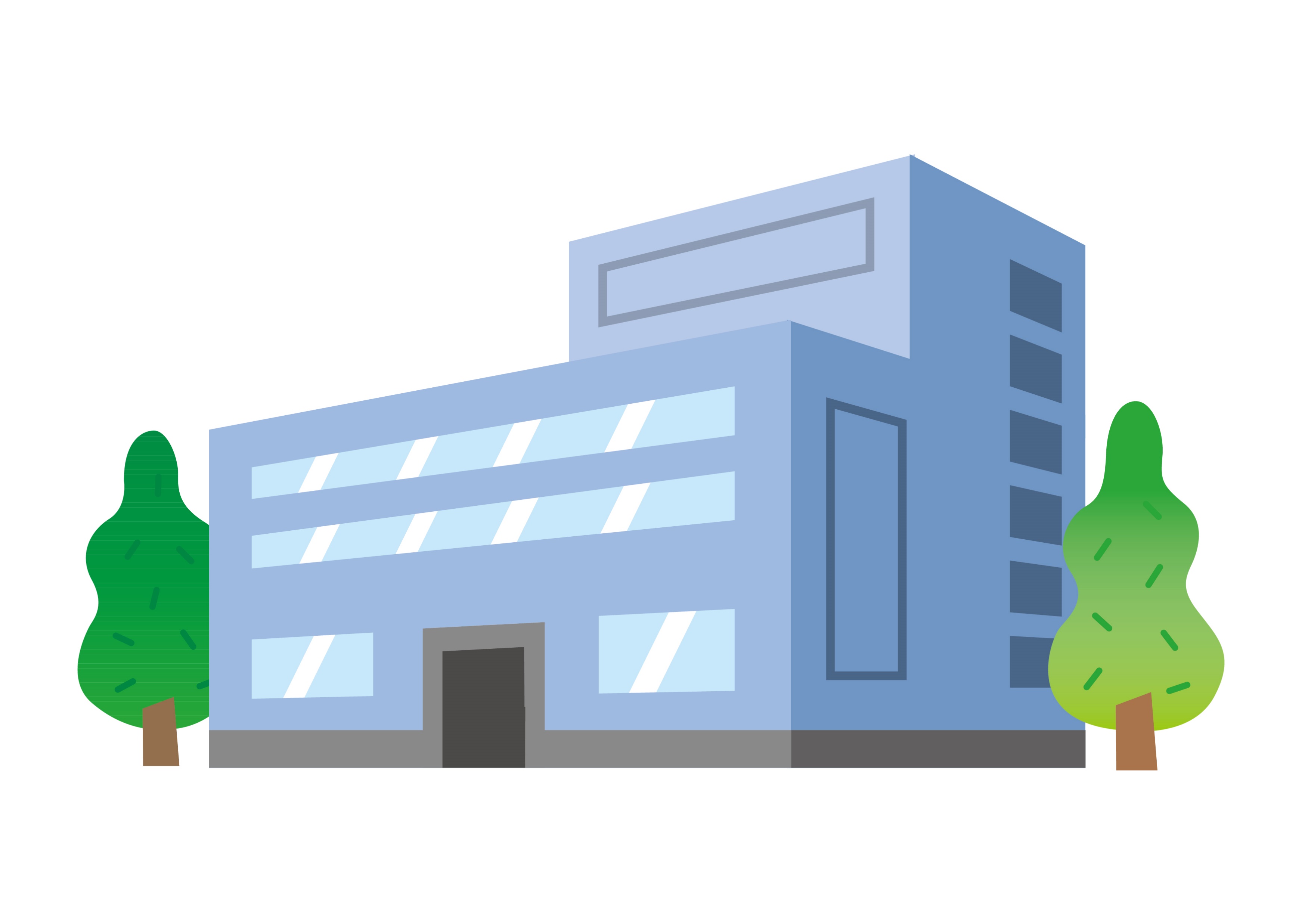 与える
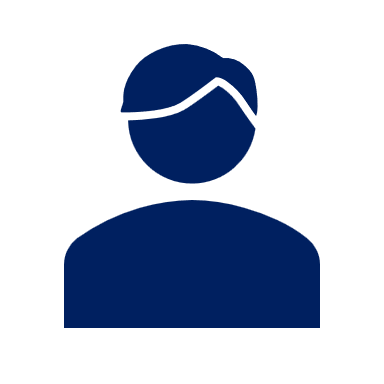 待遇・職場環境などなど
評価
©2024　リレーショナルパートナー　城下博美
17
若手人材の定着率を上げる対策
１．採用時に正しい情報を発信する　
　２．労働条件・人事制度を見直す
　３．柔軟な働き方を導入する
　４．上司のマネジメントスキルを伸ばす
　５．キャリアデザインの場を設ける
　６．定期的なフォローを行う
　７．期待・役割を伝える
©2024　リレーショナルパートナー　城下博美
18
若手人材の早期離職防止のために
Q:定着率を上げるために、あなたができることは何ですか？
Q:チームで共有しましょう！
©2024　リレーショナルパートナー　城下博美
19
若手人材との関わりの質を
高めるには
©2024　リレーショナルパートナー　城下博美
20
コミュニケーション体験学習　１回目
〈グループからの代表者１名〉➀ある図形が描かれた紙をお渡しします。②代表者は「伝え手」として、以下のルールに従い、
 紙に描かれた図形をグループメンバーに伝えてください。
スライドのみ
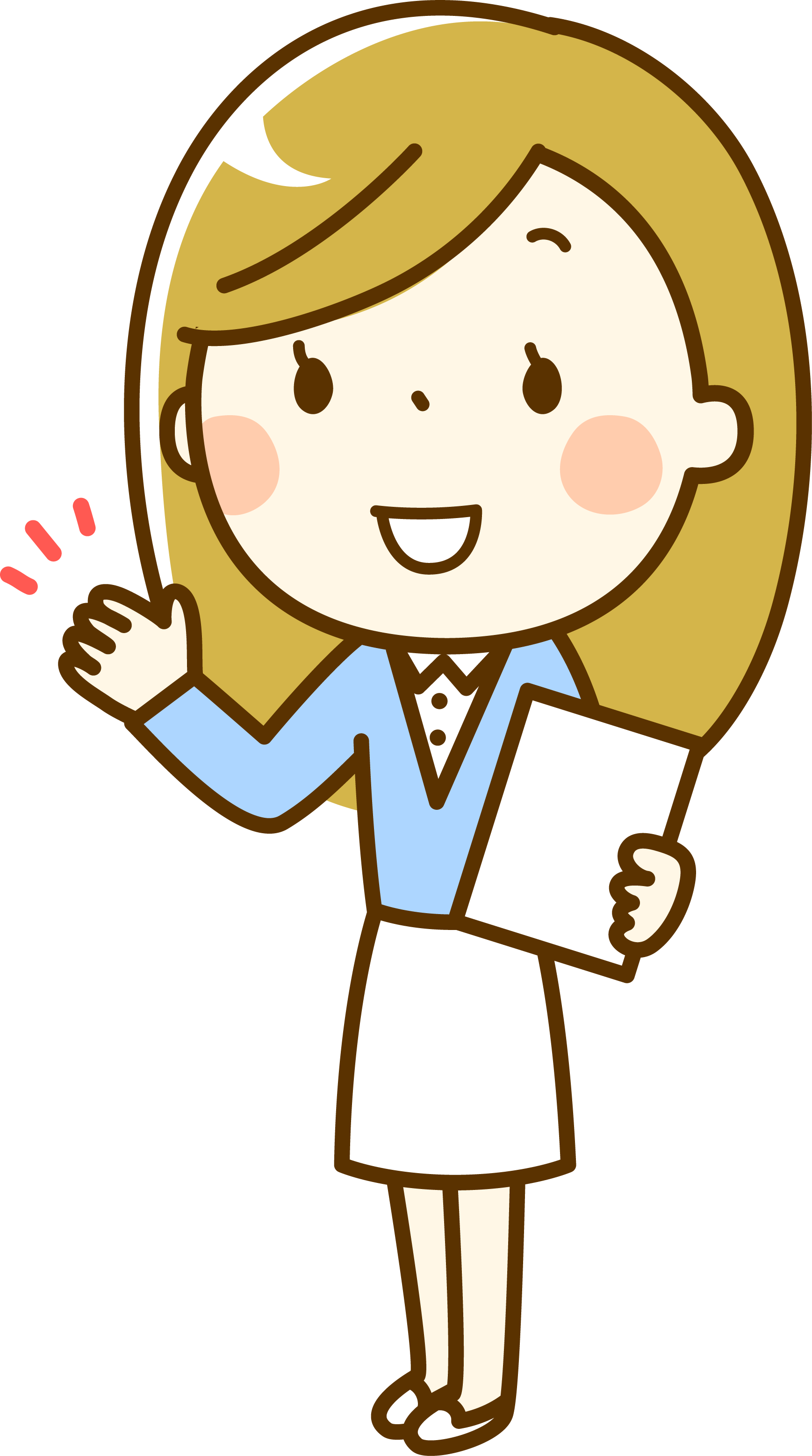 〈グループメンバー〉➀「描き手」として、「伝え手」から伝えられた情　
　報をもとに、図形を完成させてください。
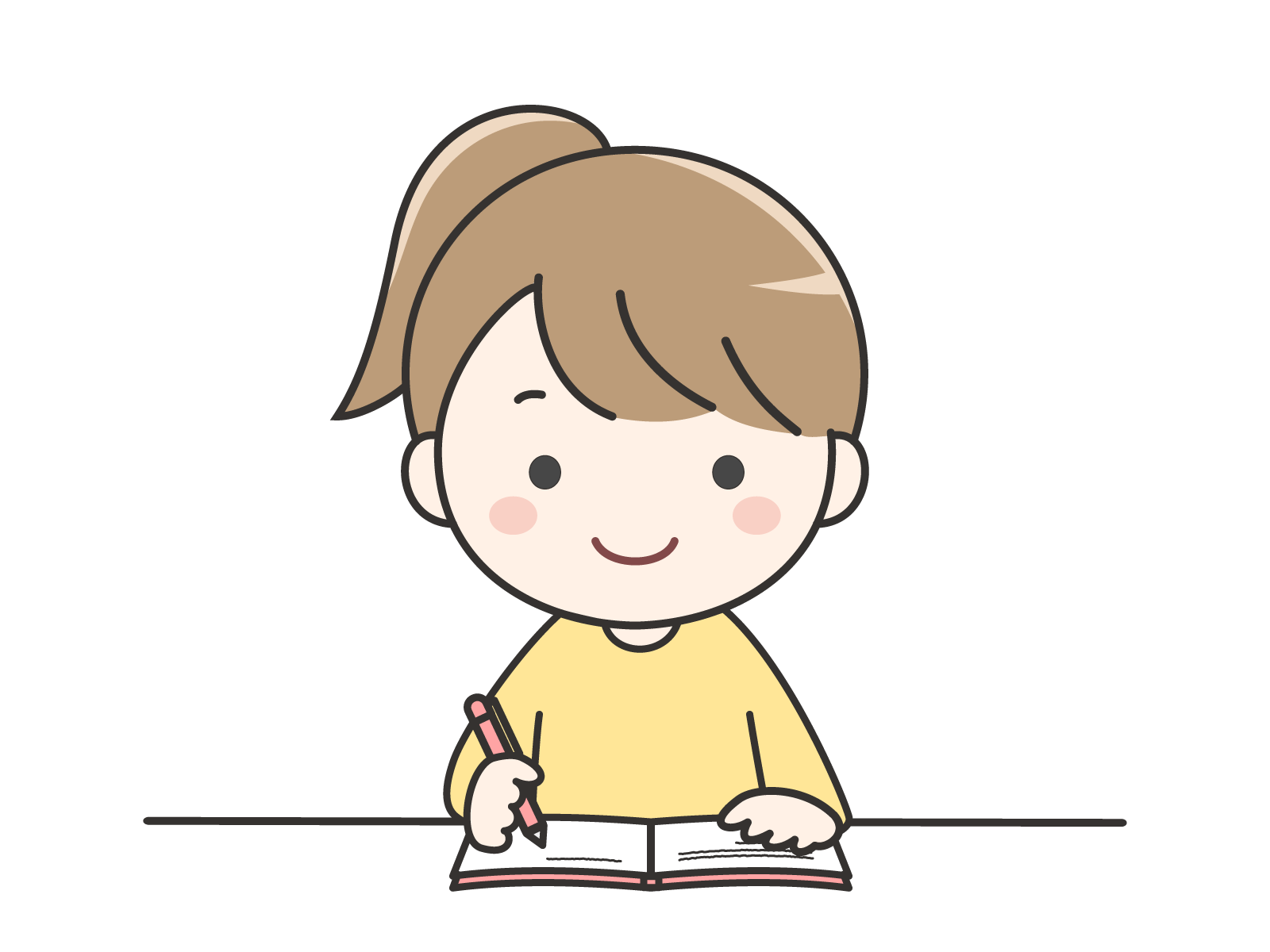 〔ルール〕・言葉のみで伝える　
・図形は見せてはいけない
・描き手は言葉を発してはいけない（質問もなし）・伝え手は描き手の描く図を見てはいけない・ジェスチャーや表情で伝えるのも禁止・制限時間 5分で記入終了
©2024　リレーショナルパートナー　城下博美
21
１回目　回答図形
©2024　リレーショナルパートナー　城下博美
22
コミュニケーション体験学習　2回目
スライドのみ
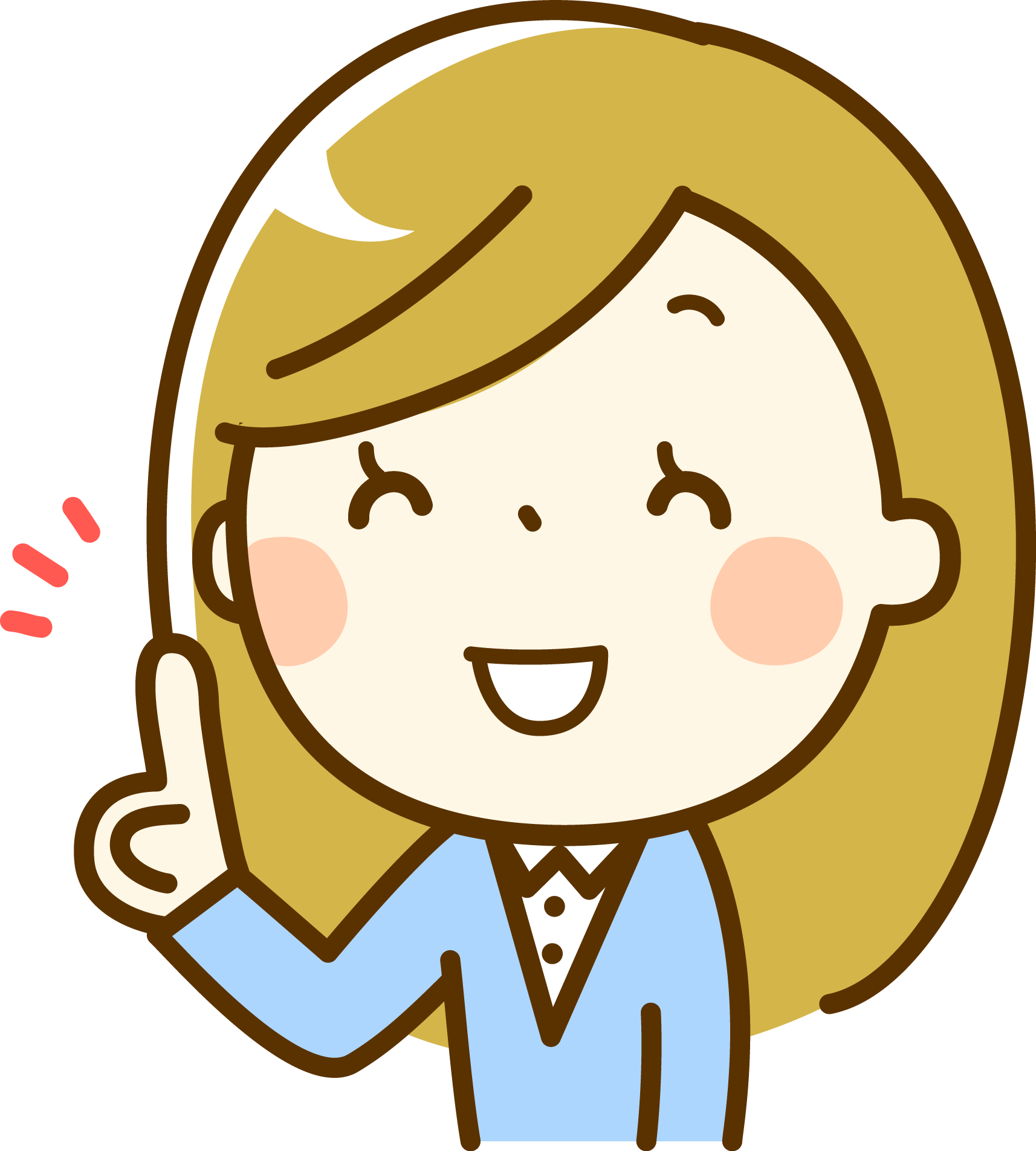 〈グループからの1回目とは別の代表者１名〉➀1回目とは別の図形が描かれた紙をお渡しします。②代表者は「伝え手」として、以下のルールに従い、
 紙に描かれた図形をグループメンバーに伝えてください。
〈グループメンバー〉➀「描き手」として、「伝え手」から伝えられた情報をもとに、図形を完成させてください。
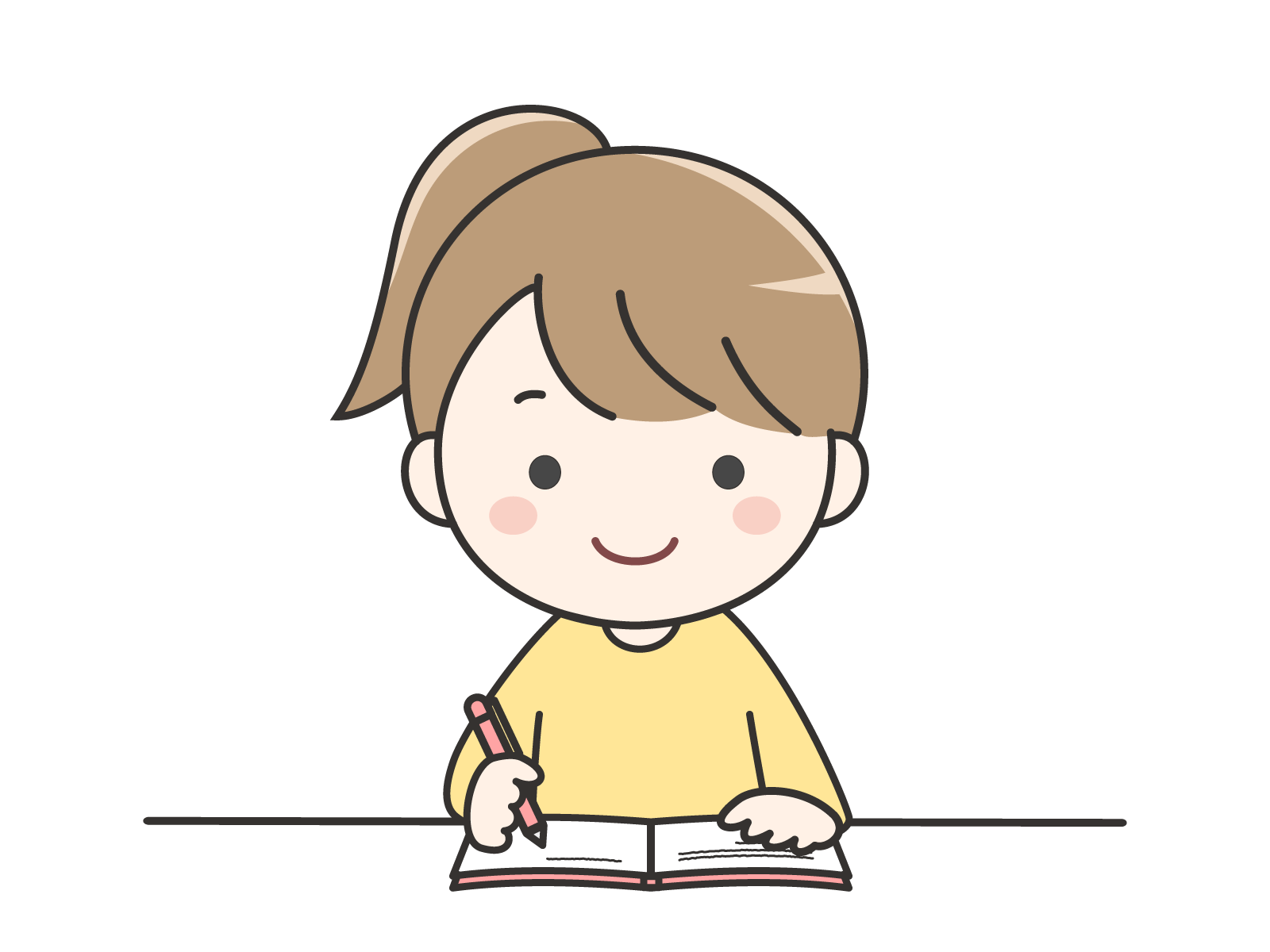 〔ルール〕・言葉のみで伝える　
・図形は見せてはいけない
・描き手は質問して良い・伝え手は描き手の描く図を見て良い・ジェスチャーや表情で伝えるのも禁止・制限時間 5分で記入終了
©2024　リレーショナルパートナー　城下博美
23
２回目　回答図形
©2024　リレーショナルパートナー　城下博美
24
意見を言いやすい環境を作るために
Q:若手人材とのコミュニケーションでのポイントは？
Q:意見を言いやすい雰囲気・環境づくりのコツは？
©2024　リレーショナルパートナー　城下博美
25
意見を言いやすい環境づくりのために
仕事の話以外は一切できないような雰囲気では、周囲は
　　息苦しさを感じる 
　　　　➡ 場が和むような話・雑談も必要

　　【ポイント】
　　・表情豊かに話す
　　・仕事とは関係のない話をする
　　　（プライベートに深入りしすぎないように）
　　・公平に接するため、全員に向かって話す
　　・反応が薄くても続けていくことが大事
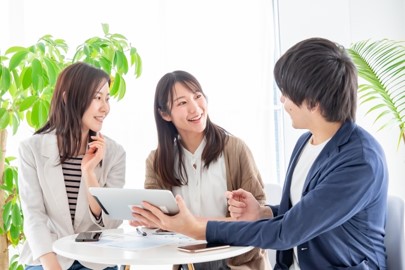 ©2024　リレーショナルパートナー　城下博美
26
意見を言いやすい環境づくりのために
【NG行為】
　　・声をかけられても、不機嫌そうに対応する
　　・暴言を吐く、言い方が強い
　　・物に当たる、物を投げる
　　・舌打ちをする
上司・先輩が機嫌が悪い様子だと、部下後輩は感じ取り、　
　委縮してしまう
　 ➡ 仕事中は、マインドコントロールして気分の変化を明ら
　　　 かに見せないように意識する
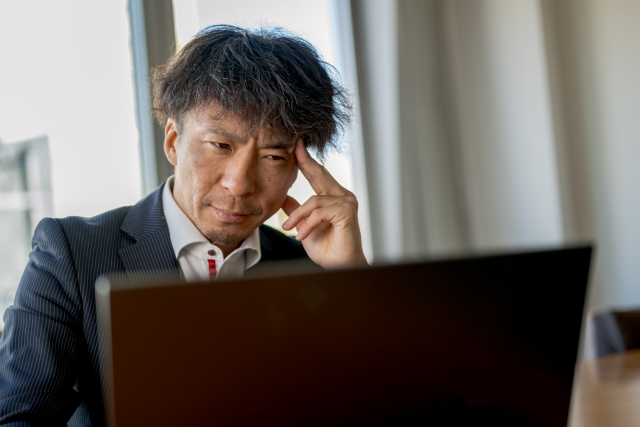 ©2024　リレーショナルパートナー　城下博美
27
意見を言いやすい環境づくりのために
部下・後輩が、自由に意見を言いやすいような風通しの良
　　い雰囲気を作ること。その結果、お互いの意見を尊重し、
　　良いアイデアや意見がさらに出せるようになる
【ポイント】
　　・部下の存在や考えを尊重する
　　・部下に意見を求める
　　・部下の考えを否定しない
　　・部下からの提案はできるだけ採用する
　　・提案を却下する場合も、提案の内容や
　　　提案したという行為について褒める
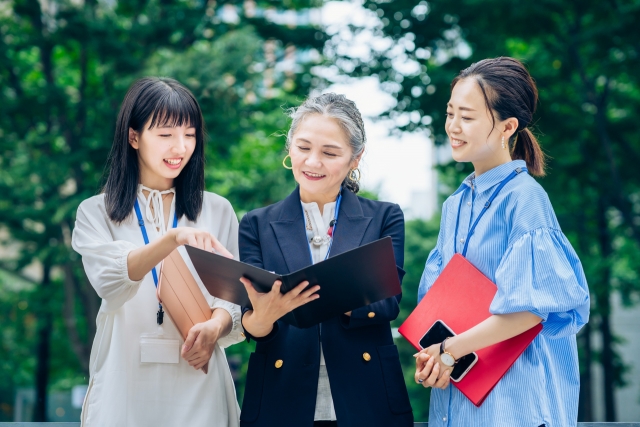 ©2024　リレーショナルパートナー　城下博美
28
職場の信頼醸成を目的とした１ON1
離職防止の対策としての１ON1ミーティング
Q:皆さんの職場では、１ＯＮ１ミーティングを実施していますか？
©2024　リレーショナルパートナー　城下博美
29
職場の信頼醸成を目的とした１ON1
「経営者との１ON1」
　…社長との個人面談
　　 経営メンバーで話してみたい人を指定できる会社もある

「スキップ・ミーティング」
  …従業員から見て、直属の上司のさらに一つ上の管理層とのミーティング

「評価面談」
  …目標について、進捗度合いや期の最後に成果について話し合う上司との
　　面談

「メンターとの１ON1」
  …近い年齢の先輩が担当する他部署の管理職の場合もある

　　組織におけるタテ・ヨコ・ナナメの関係性を築くことが大事
©2024　リレーショナルパートナー　城下博美
30
フィードバック力を身に着け、
レベルアップしよう
©2024　リレーショナルパートナー　城下博美
31
フィードバックとは
フィードバックとは　「ティーチング＋コーチング」
コーチング
教えるのではなく、相手に考えさせることで、自発的な行動に繋げること。
目標を達成したり、障害を打開するための行動へと導くコミュニケーション
ティーチング
教えること。指示・命令や助言により、相手に仕事の具体的な手順・やり方を教えること
フィードバック
耳の痛いことを含めて、部下の現在の仕事の様子・状況をしっかりと伝え、彼らの成長を立て直すこと
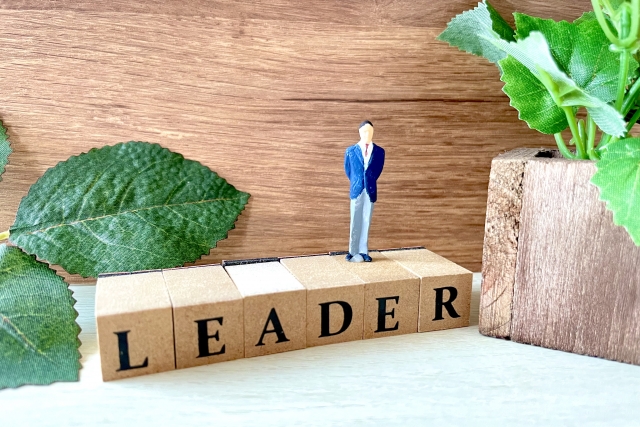 ©2024　リレーショナルパートナー　城下博美
32
フィードバックとは
次の２つの働きかけをして、部下後輩の成長を促進していきます
・部下後輩に現状をしっかり伝えること
・現状を把握し、現実と向き合うこと
情報通知
立て直し
・上司の客観的なアドバイスや支
　援をすること
・将来の行動計画を立てる支援を
　行うこと
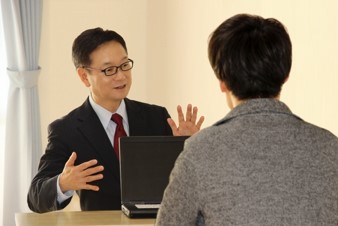 ©2024　リレーショナルパートナー　城下博美
33
フィードバックのプロセス
©2024　リレーショナルパートナー　城下博美
34
相手から信頼を得る
©2024　リレーショナルパートナー　城下博美
35
傾聴・共感の姿勢
話す
聴く
聴く
話す
共感
傾聴
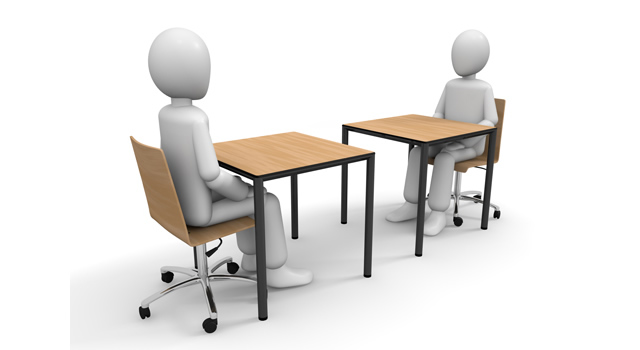 信頼関係を構築するサイクル
「傾聴・共感」の姿勢とは、
先入観を捨て批判せず、素直な気持ちで聴く
相手の言葉だけではなく、感情を読み取る
相手の言いたいことを要約する
36
©2024　リレーショナルパートナー　城下博美
「きく」ワーク①
スライドのみ
以下のようなきき方をしてください！

　前半の１分間は、良いきき方で
　　（例）相槌を打つ　　　　　表情豊かに
　　　　　視線を合わせて　　　うなずきながら
　　　　　メモを取りながら　　前傾姿勢で

　後半の１分間は、悪いきき方で
　　（例）視線を合わさずに　　ため息をつき
　　　　　暗く退屈そうな表情で
　　　　　手遊びしながら　　足を組んで偉そうな感じで
©2024　リレーショナルパートナー　城下博美
37
「きく」ワーク②
スライドのみ
以下のようなきき方をしてください！

　終始、メモを取りながら、話をきいている雰囲気　
　でいてください。

　メモの内容は
　　①東北６県の件名
　　②「ア」から始まる国名（例）アメリカ
　　③犬の犬種名　　　　　（例）秋田犬

　実際に話している内容のメモは取りません。

　1番書いた数が少なかった方は、最後に何か発表
　していただきます！
38
©2024　リレーショナルパートナー　城下博美
承認スキル
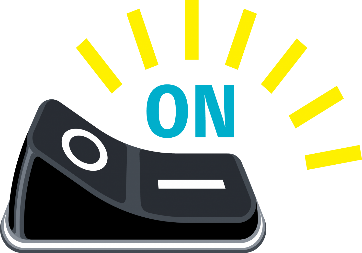 ©2024　リレーショナルパートナー　城下博美
39
Ｉメッセージで伝えよう
©2024　リレーショナルパートナー　城下博美
40
フィードバックのプロセス
スライドのみ
©2024　リレーショナルパートナー　城下博美
41
事実を正しく伝えること
【例】　「頑張ってる！」
　　　　　　➡（フィードバック）
　　　　　　　　私は、あなたは頑張っていると思っているよ
　　　　　　➡（要望）
　　　　　　　　頑張ってよ！
　　　　　　➡（アドバイス）
　　　　　　　　頑張った方がいいと思うよ

　　【ポイント】
　　　　　・「私は」が主語のメッセージであること
　　　　　・事実に基づいていること
　　　　　・必要性があると感じること
　　　　　・様々な人からの客観的な意見をもらうこと
©2024　リレーショナルパートナー　城下博美
42
事実を正しく伝えること
【フィードバックすることで、本人に気づきを促す】
【フィードバックのポイント】
　　　　　①一言、前置きをして本題に入る
　　　　　②Ｉメッセージで、自分の考えを伝える
　　　　　③相手の考えや気持ちを確認する
ミニレッスン！
①私が、感じたことを伝えてもいいですか？
②君は、本気でやっていると言うけれど、私にはやっているように　
　 見えないよ
③君は、どう思いますか？
©2024　リレーショナルパートナー　城下博美
43
フィードバックのプロセス
スライドのみ
©2024　リレーショナルパートナー　城下博美
44
現状と目標のギャップを理解させる
一方的に事実を言われただけで、真に理解でき
　　　　　腹落ちする人は、ほとんどいない！


　　【例：営業の場合】
　　　「月100万円の目標に対し、あと30万円足りない」

　　【例：総務・カスタマーサポートの場合】
　　　「本来ならば、その仕事の先にどんな光景が広がって
　　　　いますか？」
　　　　…部下から明確な答えが返ってこなくてもいい。
　　　　　考えて自分で具現化し、上司との考えの差を
　　　　　認識するところに意義がある
©2024　リレーショナルパートナー　城下博美
45
質問スキル
質問とは
　　相手に気づきを与え、考えを深めるように
　　支援すること。相手の中にあるものを引き
　　出すこと。

　　Q:自分のための質問とは？
　　　相手のための質問とは？
©2024　リレーショナルパートナー　城下博美
46
[Speaker Notes: １４：４０～]
質問スキル
レッスン！
　　以下の言葉の詳細を確かめるために、質問をしてみましょう

　　　　①目標達成に向けて、一体感のある職場

　　　　②ミスなく、楽しみながら働ける職場

　　　　③開かれたコミュニケーションのある職場
©2024　リレーショナルパートナー　城下博美
47
[Speaker Notes: １４：４０～]
フィードバックのプロセス
スライドのみ
©2024　リレーショナルパートナー　城下博美
48
今後の行動計画を作る
「これからどうするか」を本人に決めてもらう
©2024　リレーショナルパートナー　城下博美
49
フィードバックのプロセス
スライドのみ
©2024　リレーショナルパートナー　城下博美
50
今後の期待を伝える
部下後輩の「やればできる」という気持ちを高めましょう
「今後も期待している」「サポートしていく」ことを伝える
自己肯定感・自己効力感を高める言葉を伝える


事後のフォローも忘れずに！
週1回・隔週１回などの１ON1を入れましょう
©2024　リレーショナルパートナー　城下博美
51
スライドのみ
事例研究
実践ロールプレイング
©2024　リレーショナルパートナー　城下博美
52
ケーススタディ①
ケース①
現在、入社３年目の若手社員に、A社へのコンペの準備を担当してもらっている。
しかし、進捗報告もなく、遅れているのではないかと心配している。

実際には遅れているが、「大丈夫か？」と聞いても「はい、大丈夫です！」と返事が返ってくるばかりである。
©2024　リレーショナルパートナー　城下博美
53
ケーススタディ①
フィードバック事例の会話
今、担当してもらっているコンペの件だけど、進捗が遅れているんじゃないか？
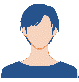 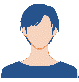 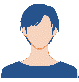 そうなんですよね、少しだけですけど…
すぐに、スケジュール変更して、手を打たないと間に合わないんじゃないか？
大丈夫ですよ
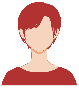 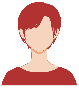 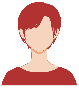 本当に大丈夫か？
（心配が残る…）
本当に、大丈夫です
©2024　リレーショナルパートナー　城下博美
54
ケーススタディ①
Q:面談のポイントを考えてみましょう
Q:グループで意見を共有しましょう
©2024　リレーショナルパートナー　城下博美
55
ケーススタディ②
ケース②
３か月前まで売り上げ目標を達成していた社員。しかし、最近は未達成が続いている。

心配して声をかけたが、「ライバル商品と比べて、うちの商品は見劣りするので」「お客さまへの急な対応が続いていて…」と言い訳ばかりしてくる。

何とか、責任逃れの弁明を辞めさせたいのだが…。
©2024　リレーショナルパートナー　城下博美
56
ケーススタディ②
フィードバック事例の会話
最近、売り上げ目標が未達だよね
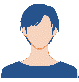 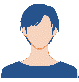 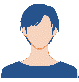 はい、私なりに頑張ってはいるんですけど…
３か月前までは、達成していて好調だったのに、どうしたの？
急なお客さまへの対応などが続いてるんです
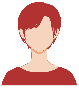 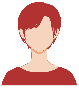 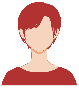 ちゃんと、計画立ててやってる？
はい、ちゃんと私はしてますよ。でも、うちの新商品にそもそも魅力が足りないんじゃないかと思うんですよね…
©2024　リレーショナルパートナー　城下博美
57
ケーススタディ②
Q:面談のポイントを考えてみましょう
Q:グループで意見を共有しましょう
©2024　リレーショナルパートナー　城下博美
58
ケーススタディ③
ケース③
新入社員のAさんは、おとなしく自分の意見を言わない。全く考えてないわけだもなさそうだが、やる気があるようにも見えない。

周囲の人は、反応が乏しいAさんに対して、「教えがいがない」「何考えているか、わからない」など、あまり良い印象を持っていない様子。

Aさんの成長を支援したいのだが・・・
©2024　リレーショナルパートナー　城下博美
59
ケーススタディ③
フィードバック事例の会話
おつかれさま！
さっきの会議で、どうして何も意見言わなかったの？
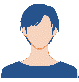 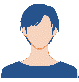 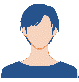 あ、はい、すみません…
何か理由でもあるの？
あ、いえ…なにもありません
「すみません」とか「なにもありません」ばかりだと、やる気がないように周りから思われるよ
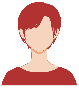 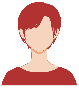 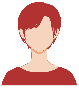 え、そうなんですか？やる気がないわけじゃないんですけど…
みんなみたいに、良い意見があるわけじゃないので…
©2024　リレーショナルパートナー　城下博美
60
ケーススタディ③
Q:面談のポイントを考えてみましょう
Q:グループで意見を共有しましょう
©2024　リレーショナルパートナー　城下博美
61
フィードバック面談の進め方
相手が話しやすい環境を作る
あたたかいあいさつと態度で迎え、日常会話などで緊張をほぐし、和やかな雰囲気である
① アイスブレイク
心理的受容の状態を作る
相手が「承認」されていることを認識することで、こちらからのアドバイス
や指摘を受け入れやすくなる
② 日頃の労い・感謝
③ 面談の目的の説明
今回の指導の目的・テーマについて説明する。
④ 目的に沿って相手
　　の話に傾聴する
本人の言い分を最後まで聴く。
意見や言い分の背景まで理解する質問を活用。
支援者として、アドバイスする。
改善すべき点に関して、協力できることを伝える。
何か困っていることはないか確認する。
⑤ 支援と展開
行動計画を明確にする。
次の面談日時を決める。
⑥ クロージング
©2024　リレーショナルパートナー　城下博美
62
フィードバック面談の進め方
① アイスブレイク
② 日頃の労い・感謝
③ 面談の目的の説明
©2024　リレーショナルパートナー　城下博美
63
フィードバック面談の進め方
④ 目的に沿って相手の話
　に傾聴する
⑤ 支援と展開
⑥ クロージング
©2024　リレーショナルパートナー　城下博美
64
フィードバック面談フィードバック
指導を受けてみた素直な感想は？
レベルアップのためのアドバイスは？
あなたが、現場で指導するとき実践することは？
©2024　リレーショナルパートナー　城下博美
65
研修の振り返り
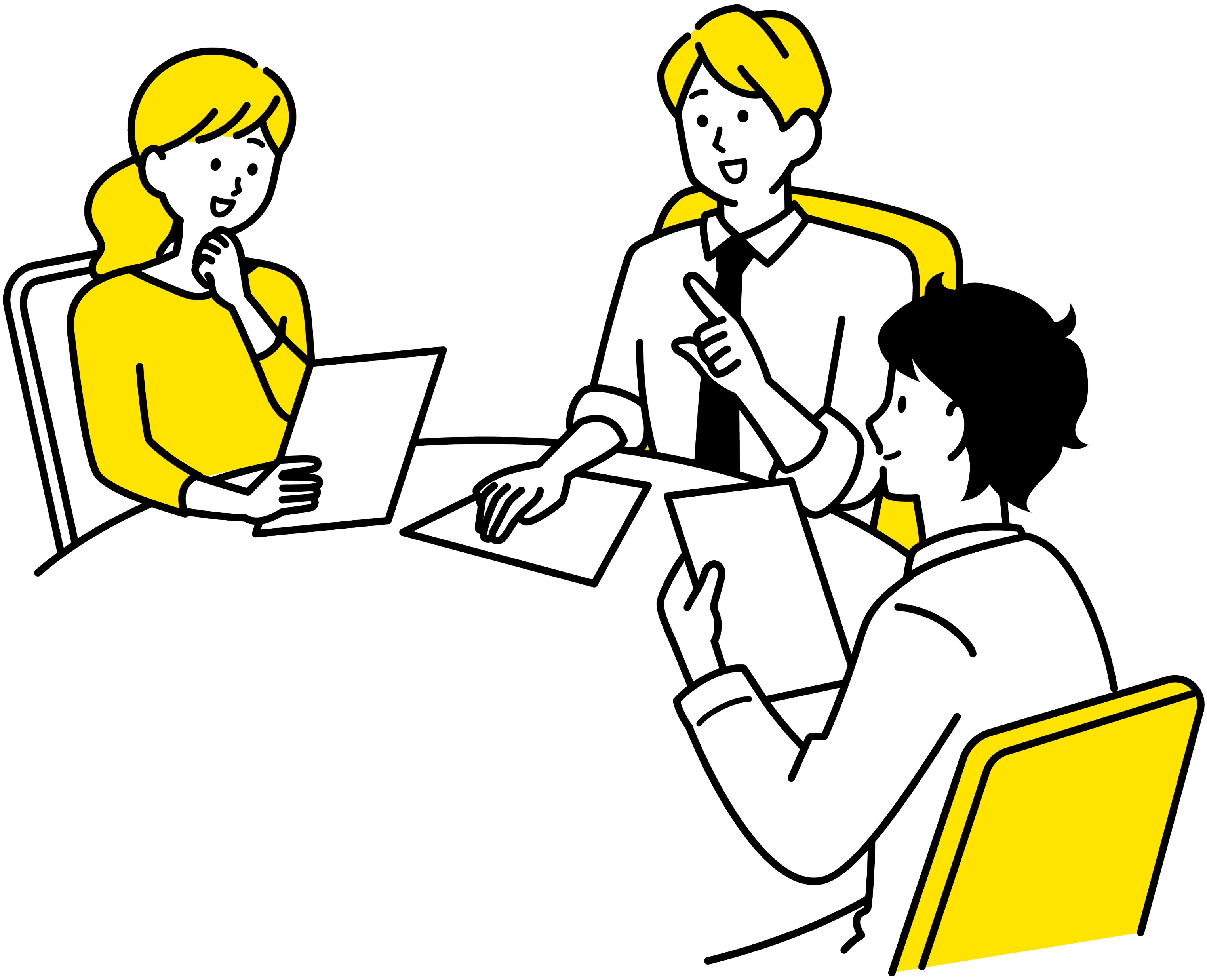 ©2024　リレーショナルパートナー　城下博美
66
最後に
研修お疲れさまでした。
今回の学びが、職場で活かされることを期待いたします。
ありがとうございました！
本テキストの全部または一部を、用途以外の理由により、無断で複写、複製、転載、データファイル化することは、著作権法上での例外を除き、禁じられています。
2024.7.10　リレーショナルパートナー　城下博美
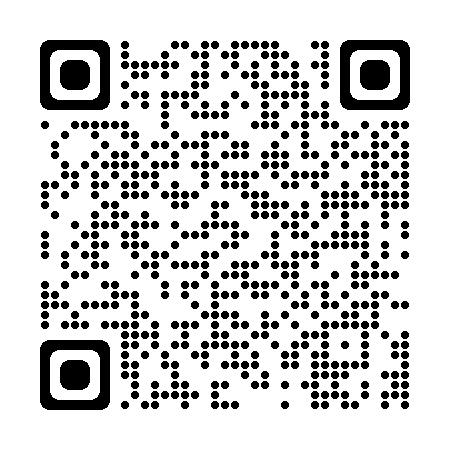 ©2024　リレーショナルパートナー　城下博美
67
休憩
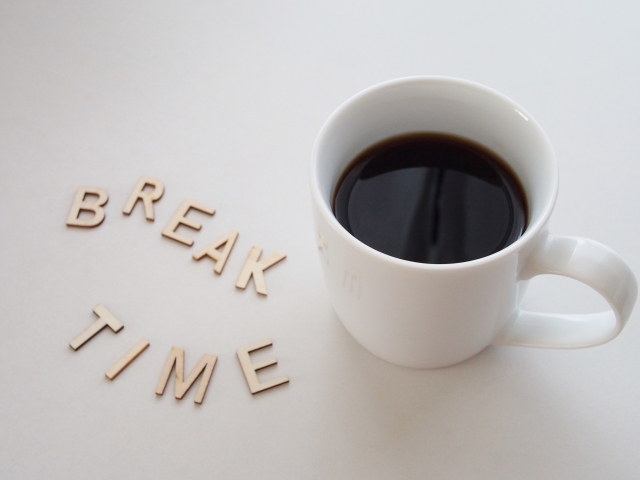 ©2024　リレーショナルパートナー　城下博美
68
昼休憩　　～１３：３５
©2024　リレーショナルパートナー　城下博美
69
休憩
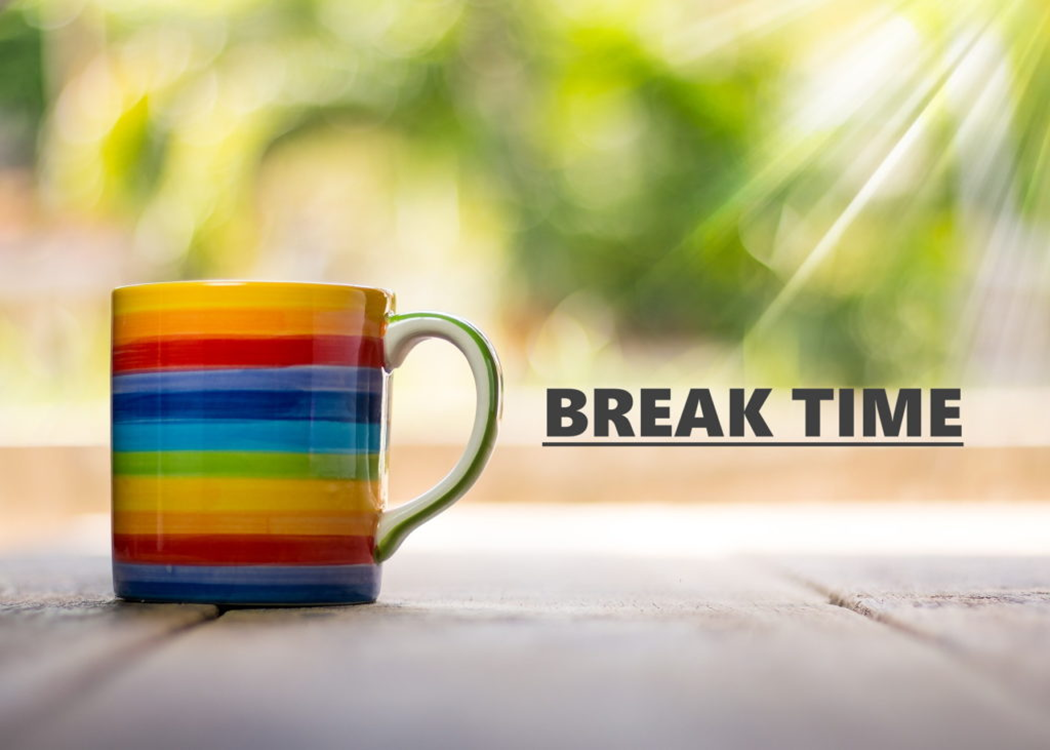 ©2024　リレーショナルパートナー　城下博美
70
休憩
©2024　リレーショナルパートナー　城下博美
71